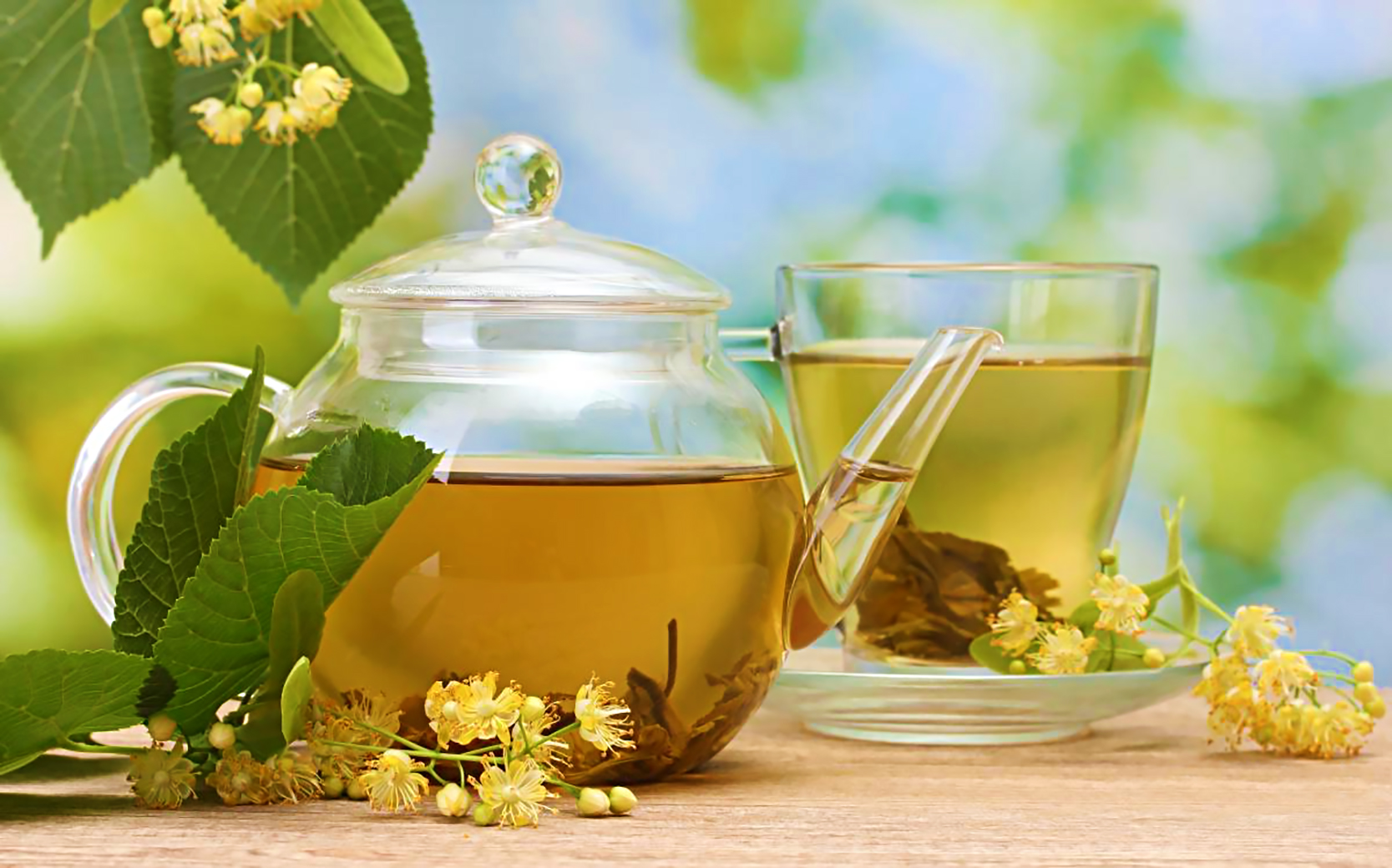 «ЦЕЛЕБНОЕ ДЕРЕВО ЛИПА»
Руководитель проекта: Мигоренко Н.В.,
воспитатель МДОБУ № 118 г. Сочи
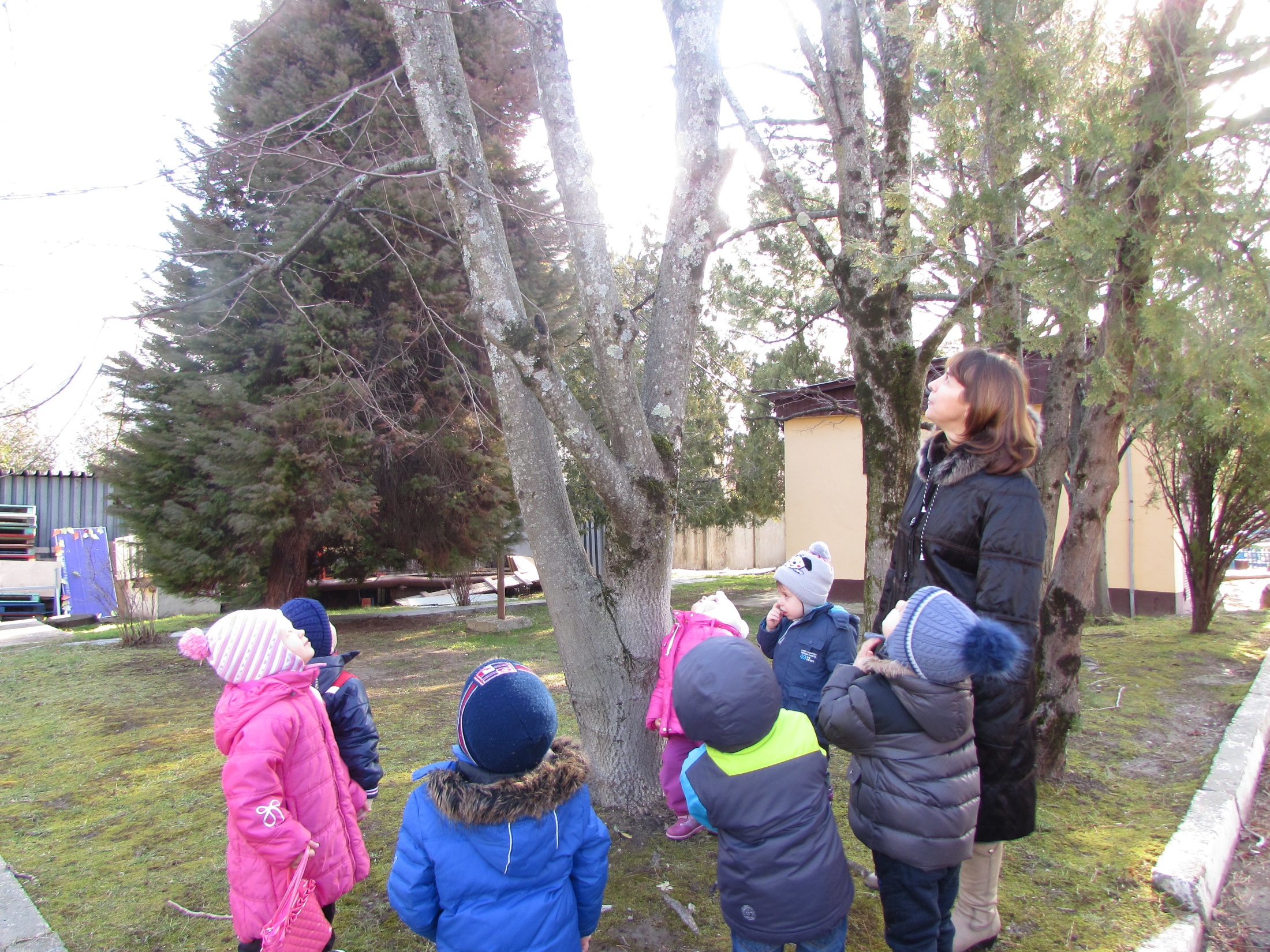 Когда мы были на экскурсии на территории детского сада, я обратила внимание детей 
на дерево липу. Так как это была весна, на дереве листьев еще не было, только почки.
Дети с интересом разглядывали почки.
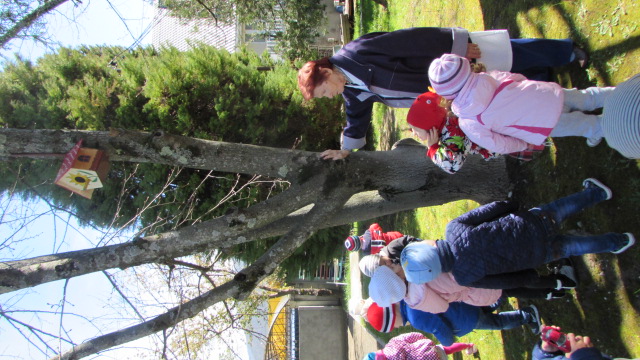 Наш сторожила Мария Дмитриевна рассказала детям о полезных свойствах липы.
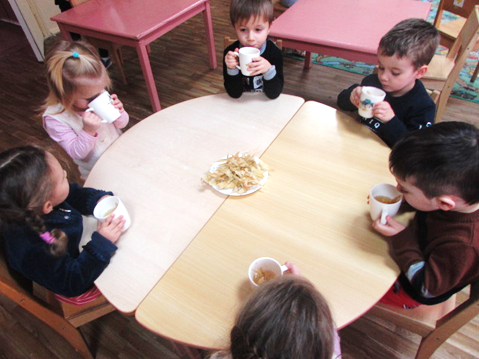 Дети пьют чай из сухих цветков липы
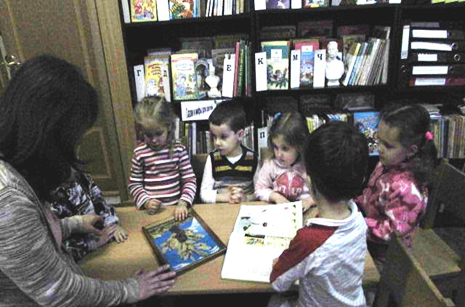 Посетили библиотеку МДОБУ, где ребята рассмотрели иллюстрации с изображением липы. Детям были прочитаны загадки, стихи, рассказы о липе. Ребята узнали о её значении в жизни человека.
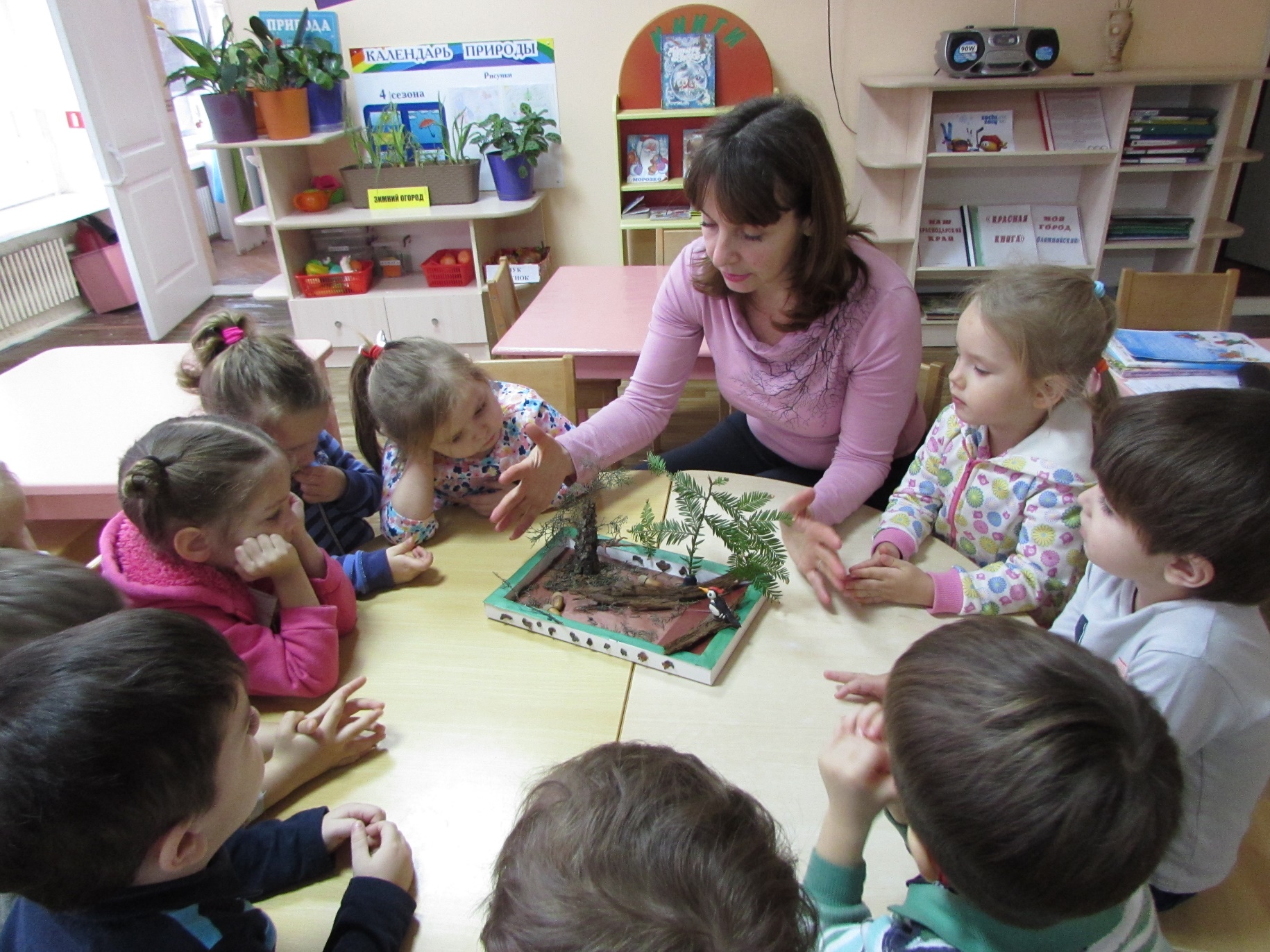 Я провела беседу с детьми, чтобы выявить уровень знаний о дереве липа, о его 
значении и использовании в жизни людей.
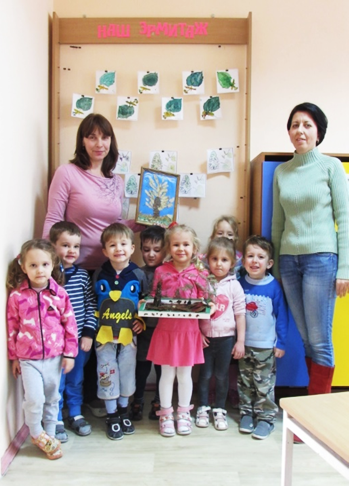 Выставка с проектными продуктами